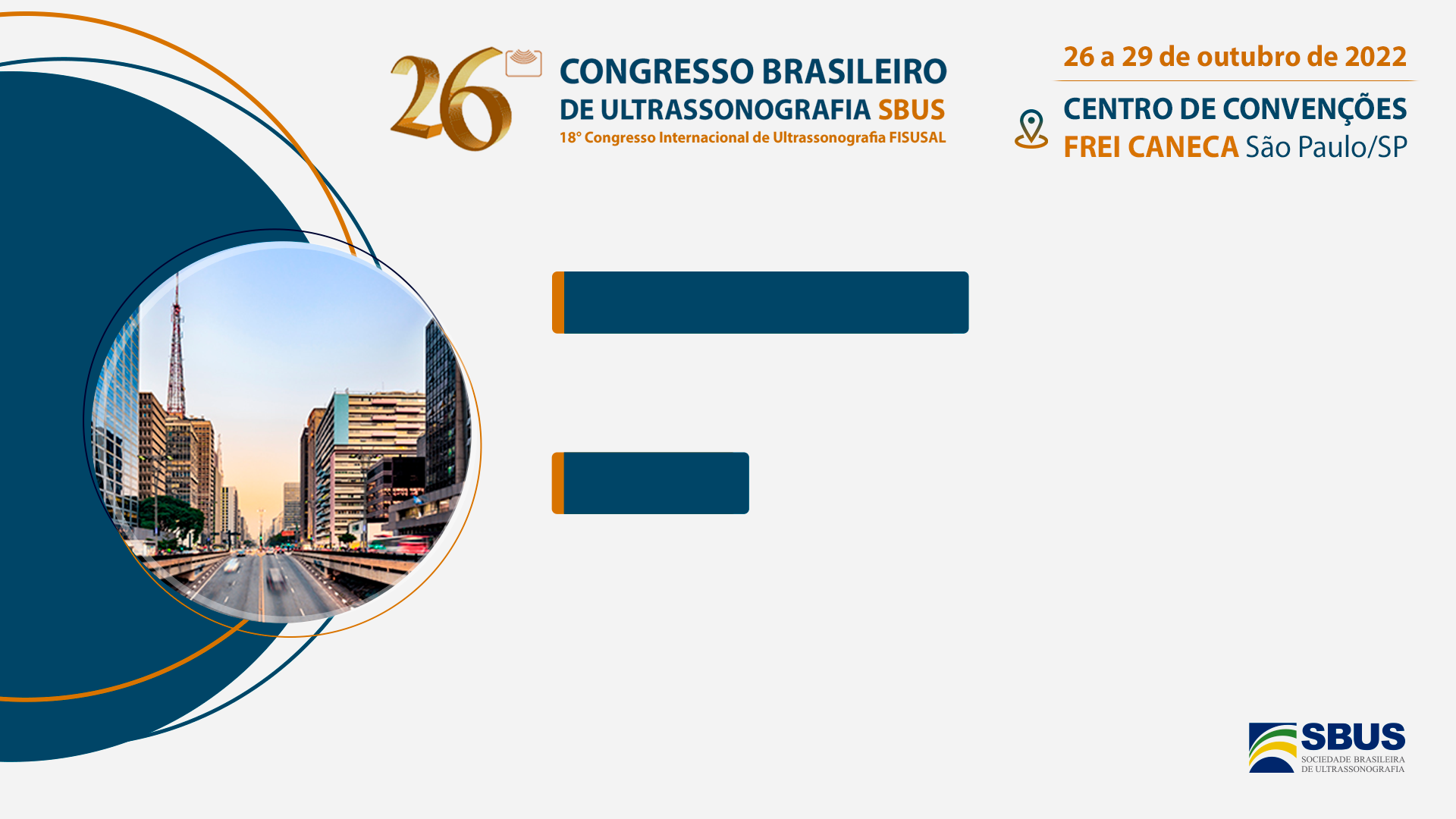 O	PAPEL	DA	ULTRASSONOGRAFIA	PRÉ-NATAL	NA	DIFERENCIAÇÃO	DA  ANECEFALIA DE OUTRAS CONDIÇÔES SEMELHANTES NO PERÍODO PRÉ-NATAL
AUTORES

ANDRADE, J.P.  ROSA, R.F.M.
TELLES, J.A.B.  SOUZA, V.R.  PIRES, M.C.  SANSON, L.N.
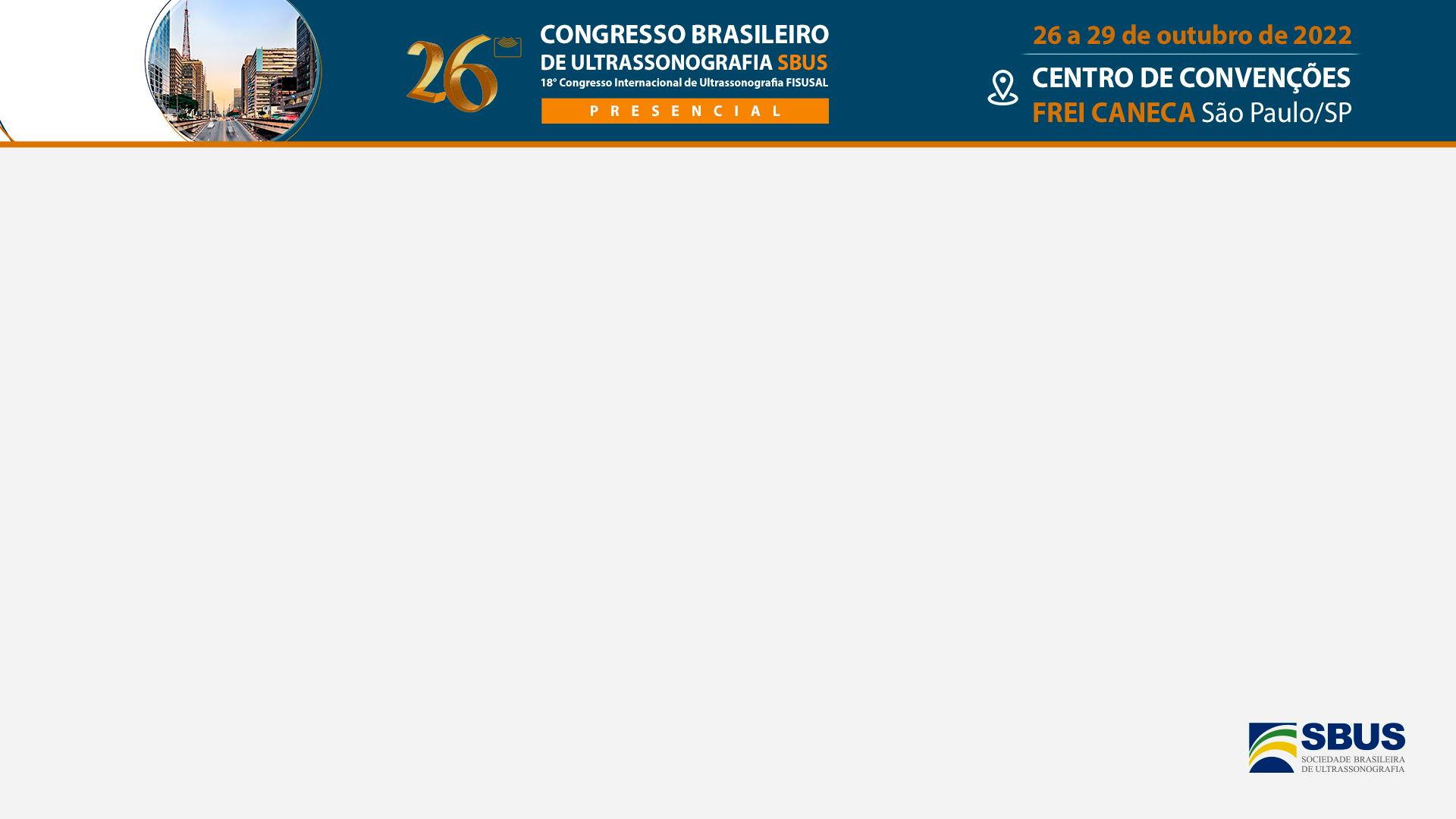 A	ressonância	magnética	(RM)	fetal	confirmou	o
Conclusões
Introdução e Objetivos
diagnóstico	de	volumosa	encefalocele	posterior.
A segunda gestante, uma primípara de 16 anos, veio para
Existem condições que envolvem a calota  craniana, tal como a anencefalia, e que são  importantes dentro do seu diagnóstico diferencial.
A	anencefalia	pode	ser	difícil	de
avaliação com 21 semanas por suspeita de anencefalia. A  avaliação ultrassonográfica evidenciou artéria umbilical  única, acrania associada à anormalidade do conteúdo  cerebral, hipertelorismo ocular, encefalocele acima da  órbita esquerda, fenda labial e imagem linear sugestiva de  banda amniótica. A RM fetal mostrou achados compatíveis  com os do ultrassom, confirmando o diagnóstico de  acrania. A terceira gestante apresentava 32 anos e veio  encaminhada também por suspeita de anencefalia. O
diferenciar	no	período	pré-natal	de
outras condições que envolvam a calota  craniana. Nosso objetivo é relatar uma  série de casos de condições que se
Palavras-chave
assemelham à anencefalia, visando  chamar atenção para o seu diagnóstico  diferencial no período pré-natal.
Ultrassonografia Pré-Natal; Anencefalia; Encefalocele  Occipital; Acrania; Microhidranencefalia
Referências Bibliográficas
ultrassom	morfológico	realizado	com	24	semanas
Descrição do Caso
identificou a calota craniana fetal, compatível com uma
importante microcefalia. As estruturas encefálicas não
1 - Society for Maternal-Fetal Medicine, Monteagudo A.  Exencephaly-anencephaly Sequence. Am J Obstet Gynecol.  2020	Dec;223(6):B5-B8
eram bem definidas. A RM fetal revelou grave atrofia dos  hemisférios cerebrais, tálamos, mesencéfalo, cerebelo e  tronco cerebral; sinais de atrofia difusa da medula e
O primeiro caso era de uma gestante de 24  anos que veio encaminhada devido a uma  massa cística herniando através de um  defeito na região occipital do feto. No  ultrassom morfológico, com 20 semanas,  observou-se defeito de fechamento em
2	-	Goldstein	RB,	Filly	RA.	Prenatal	diagnosis	of
anencephaly: spectrum of sonographic appearances and
microcefalia.	Os	achados	foram	compatíveis	com
distinction from the amniotic band syndrome. AJR Am J
microhidranencefalia.
Roentgenol.	1988	Sep;151(3):547-50
3 - Pelizzari E, Valdez CM, Picetti Jdos S, Cunha AC, Dietrich  C, Fell PR, Targa LV, Zen PR, Rosa RF. Characteristics of
nível	de	fontanela	posterior,	com
Diagnóstico e Discussão
exteriorização de grande parte do conteúdo
fetuses	evaluated	due	to	suspected	anencephaly:	a
encefálico e consequente microcefalia,  sugerindo possível encefalocele. A  característica ultrassonográfica lembrava  em muito a de um feto com anencefalia.
population-based cohort study in southern Brazil. Sao Paulo
Med J. 2015 Mar-Apr;133(2):101-8.
A determinação do correto diagnóstico pode ter  importantes implicações, tanto em relação ao manejo  e aconselhamento genético como aos aspectos legais  envolvidos. A RM fetal pode ser um importante exame  complementar para a avaliação destes casos.